1
Робота №22. Фізіологія жаростійкості
Мета: визначити ступінь пошкодження клітин рослин різними температурами
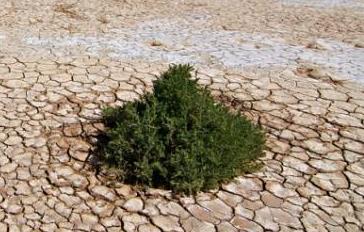 Визначити відносну жаростійкість рослин деревних та чагарникових рослин парку Шумського
2
Трохи теорії:  Температури довкілля, вищі за оптимальні, несприятливі для рослинного організму. Під впливом високої температури повітря зменшується площа листків та їх фотосинтетична активність. Практично всі генеративні клітини зазнають структурних змін, втрачають активність і здатність до поділу. За високих температур пилок стає стерильним, гальмується проростання фертильних пилкових зерен на приймочці. Перевищення оптимального температурного рівня, особливо в поєднанні зі зневодненням, пригнічує рух цитоплазми, призводить до часткової або повної денатурації білків, пошкоджує мембрани тилакоїдів в хлоропластах, погіршує напівпроникність тонопласту.
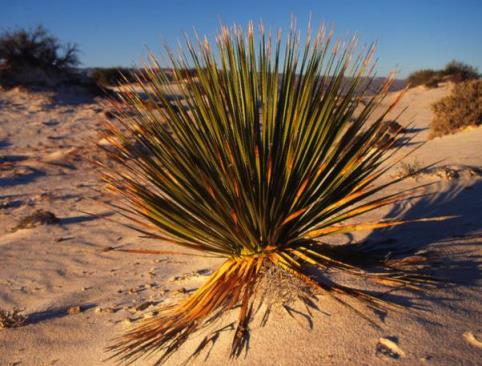 В результаті останнього в цитоплазму з вакуолі потрапляють органічні кислоти. При проникненні їх у пластиди відбувається реакція заміщення йону магнію у хлорофілі на два протони водню, і хлорофіл перетворюється на феофітин. Тому при термічних опіках на листках рослин з’являються помітні бурі плями. Подібного ж ефекту можна досягти, якщо подіяти на рослини високими температурами та обробити їх слабким розчином хлоридної кислоти
3
Завдання 1. Визначити жаростійкість рослинного організму
Сутність досліду полягає в поетапному нагріванні листків піддослідних рослин до визначених температур, і наступній обробці їх 0,2 н (нормальним) розчином хлоридної кислоти HCl.
В якості піддослідних об’єктів нами були обрані листки в’язу граболистого, софори японської та липи серцелистої
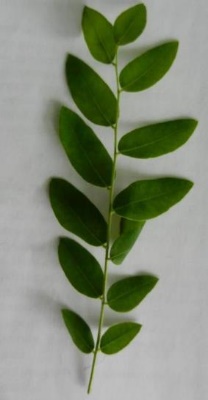 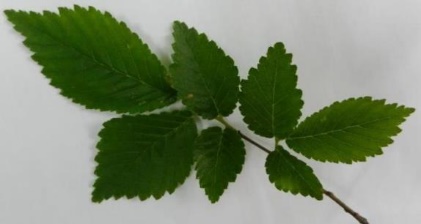 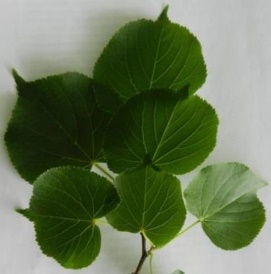 В’яз граболистий  (Ulmus carpinifolia)
Софора японська (Sophora japonica)
Липа серцелиста (Tília cordáta)
4
Нагріваємо водяну баню до 40º С. Занурюємо всі приготовлені листки на 15 хвилин. 
Через 15 хвилин – виймаємо з води по 1 листку рослин кожного виду, розкладаємо їх по чашках Петрі з прикріпленими етикетками з позначками температури, і заливаємо водою для охолодження.
Піднімаємо у водяній бані температуру на 15º С (до 55ºС). Через 10 хвилин знову виймаємо по 1-му листку кожного виду і занурюємо у чашки Петрі з холодною водою.
Повторити процедуру двічі (до 70 ºС та 85-90º С ). Важлива умова: не доводити температуру у водяній бані до кипіння
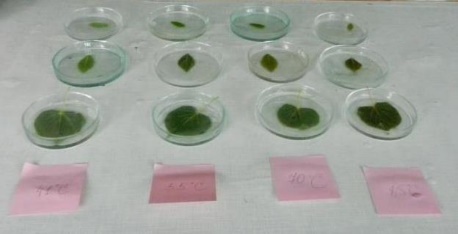 5
Після того, як всі зразки охолонуть, з чашок Петрі зливають воду і заливають листки 0, 2 н розчином соляної кислоти. Через 15-20 хвилин кислоту зливають і розглядають листки, відзначають ступінь пошкодження, рахують кількість бурих плям, що з’явилися, відзначають їх специфіку.
Результати обробки листків 0,2н розчином HCl
41 ºC
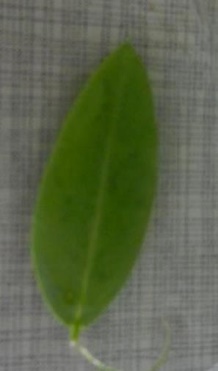 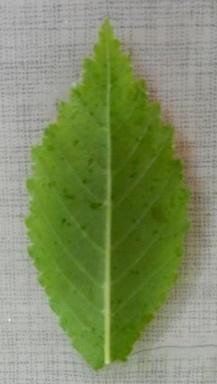 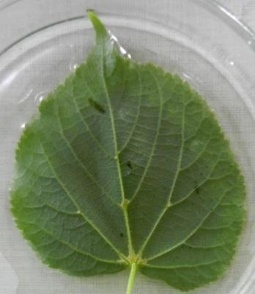 41 ºC
41 ºC
В’яз граболистий
Липа серцелиста
Софора японська
6
Результати обробки листків 0,2н розчином HCl
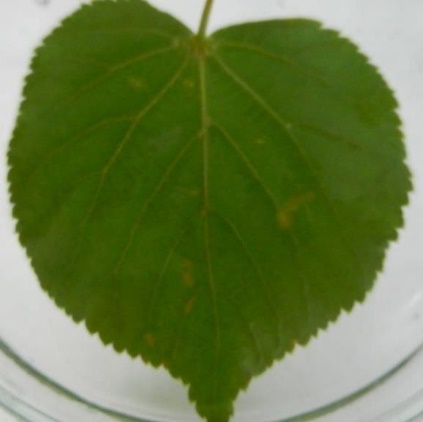 55 ºC
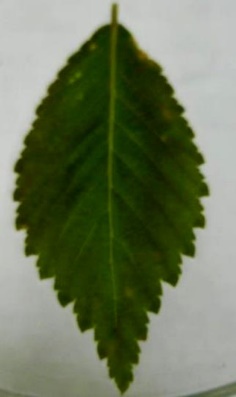 55 ºC
В’яз граболистий
Липа серцелиста
7
Результати обробки листків 0,2н розчином HCl
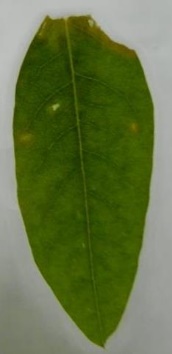 55 ºC
70 ºC
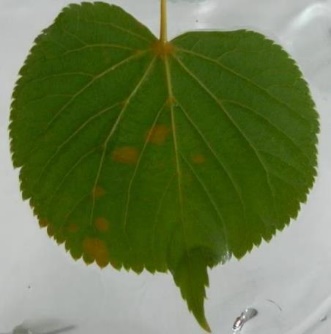 Липа серцелиста
Софора японська
8
Результати обробки листків 0,2н розчином HCl
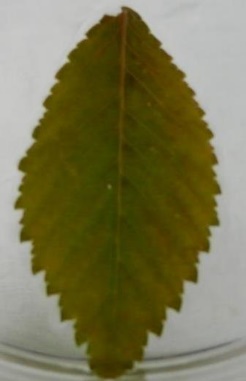 70 ºC
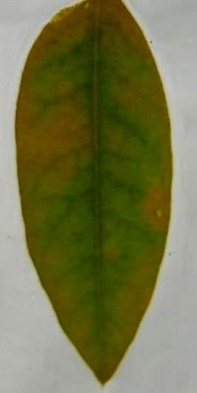 70 ºC
В’яз граболистий
Софора японська
9
Результати обробки листків 0,2н розчином HCl
85 ºC
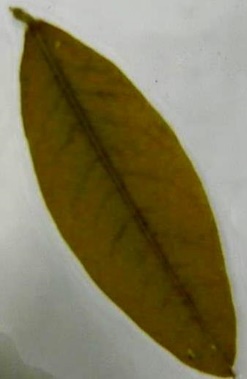 85 ºC
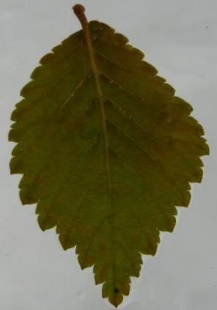 В’яз граболистий
Софора японська
10
Результати обробки листків 0,2н розчином HCl
85 ºC
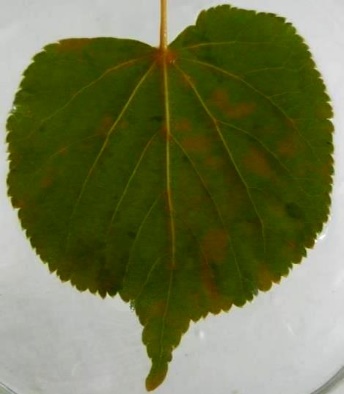 11
Завдання для самостійного виконання:
Розглянути представлені в презентації фото листків, оброблених кислотою
Порахувати кількість бурих плям, визначити їх площу від загальної площі листочка, на якому вони зявились – у відсотках (%)
Результати оформити в таблицю, використовуючи наступні позначки:
– побуріння відсутнє; + слабке побуріння, окремі дрібні бурі плямки; ++ побуріло близько 50% листкової поверхні; +++ суцільне побуріння листкової поверхні. В дужках поряд з позначками вказати площу ураженої поверхні у відсотках
На основі отриманих даних зробити висновок про жаростійкість досліджених об’єктів, розташувавши їх в прорядку зростання стійкості
12
Література для самопідготовки
Мусієнко М.М. Фізіологія рослин. – К.: Фітосоціоцентр, 2005. – 392 с.
Фізіологія рослин. Практикум /за ред. проф. М.М. Мусієнка. – Київ: Вища школа, 1995. – 191 с. – робота № 69, 71